Gyro Turns
© 2015 EV3Lessons.com, Last edit 12/19/2015
1
Lesson Objectives
Learn what Gyro Lag is
Learn one way to correct for this lag
Understand why it is important to explore alternative solutions to a problem

Pre-requisites: My Blocks with Inputs and Outputs, Data wires, Math Blocks, Loops
© 2015 EV3Lessons.com, Last edit 12/19/2015
2
Gyro Problem 2: Lag
What is lag?
The gyro sensor readings lag behind the true value sometimes
When the turn starts, it takes time for the gyro to begin changing
This lesson presents one way to deal with lag in a turn: reduce the amount of angle that you turn to compensate for lag
© 2015 EV3Lessons.com, Last edit 12/19/2015
3
Change Mode in Wait Block
In this lesson we use the Wait Block (gyro sensor) in Change Mode
Advantages over Compare Mode:
You do not need to reset the gyro beforehand
You can measure if the value has changed the target degrees by both decreasing or increasing (no need to change the wait block for a left turn)
Direction (the first input) defines:
0 – check if the value has increased the desired degrees
1 – check if the value has decreased the desired degrees
2 – check if the value has either increased or decreased the desired degrees
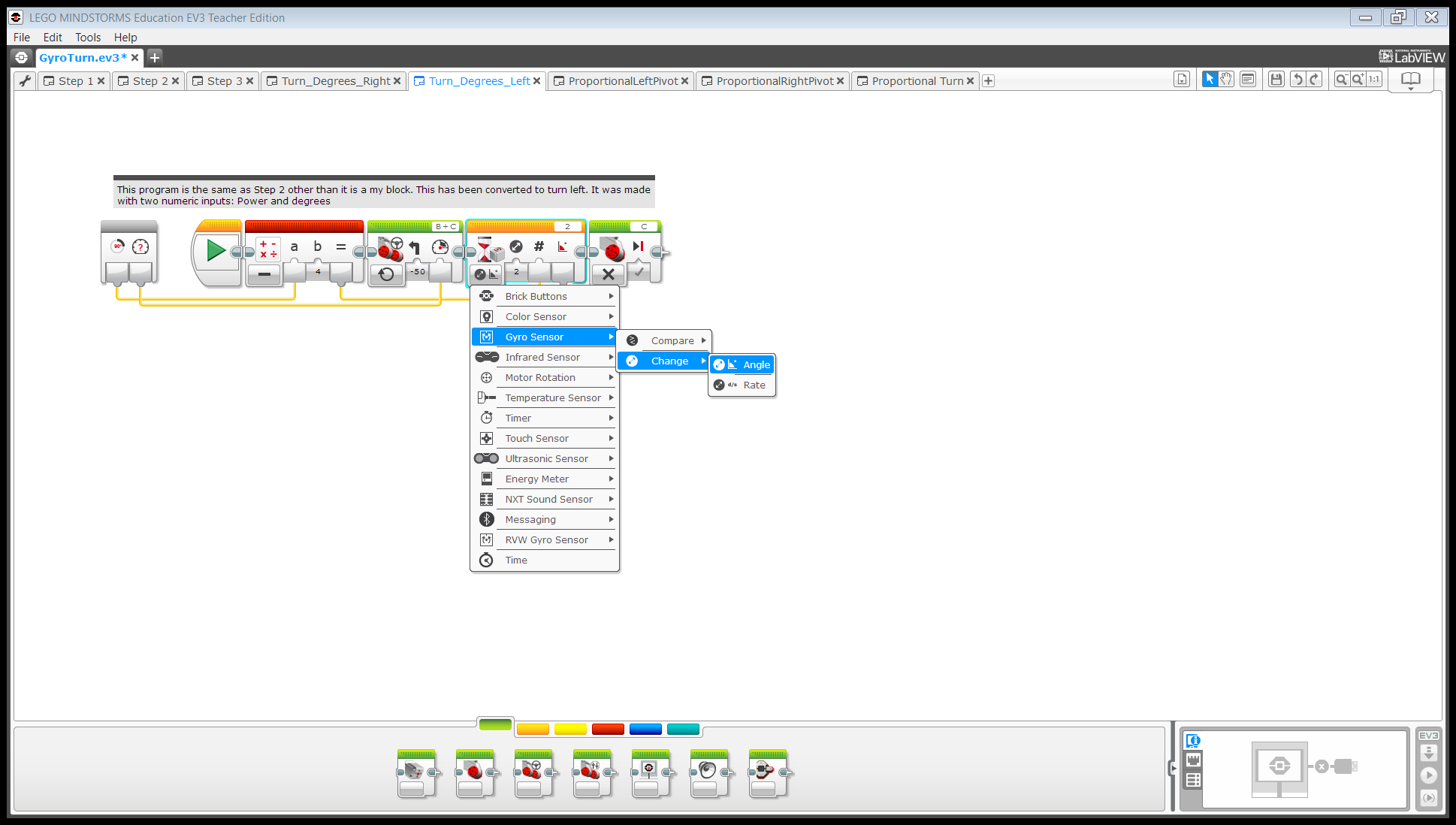 © 2015 EV3Lessons.com, Last edit 12/19/2015
4
Gyro Turn in Four Easy Steps
STEP 1: Create a simple Gyro Turn program that turns 90 degrees using the Wait for Gyro block in Change Mode
Remember to Calibrate the Gyro before the Wait For Block (see Gyro Lesson for help)
STEP 2: Compensate for Lag
Compensate for the lag by reducing the amount of angle to turn based on your robot (e.g 86 degrees instead of 90 degrees)
Use a Math Block to create an automatic calculator to compensate for lag
STEP 3: Create and Wire the My Block
STEP 4: Repeat the steps to make one for Left Turns vs. one for Right Turns.
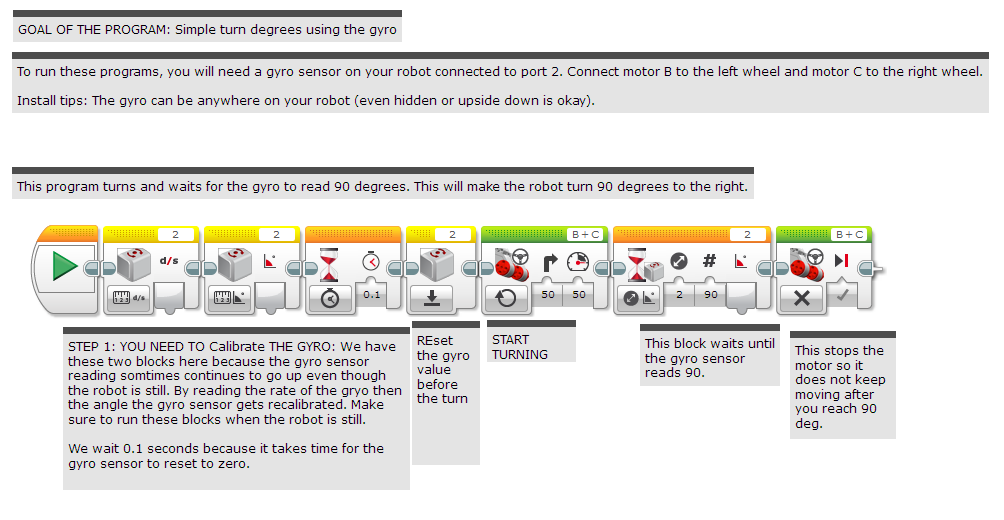 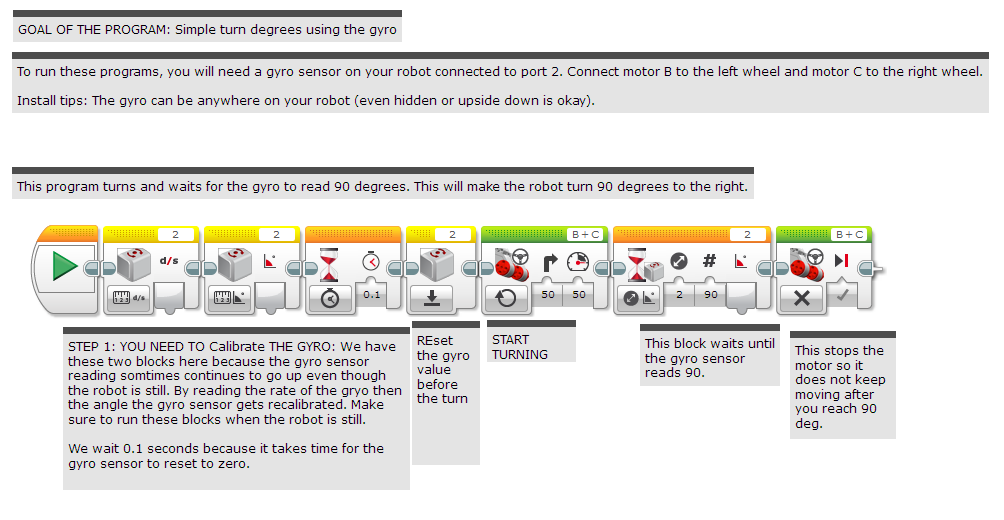 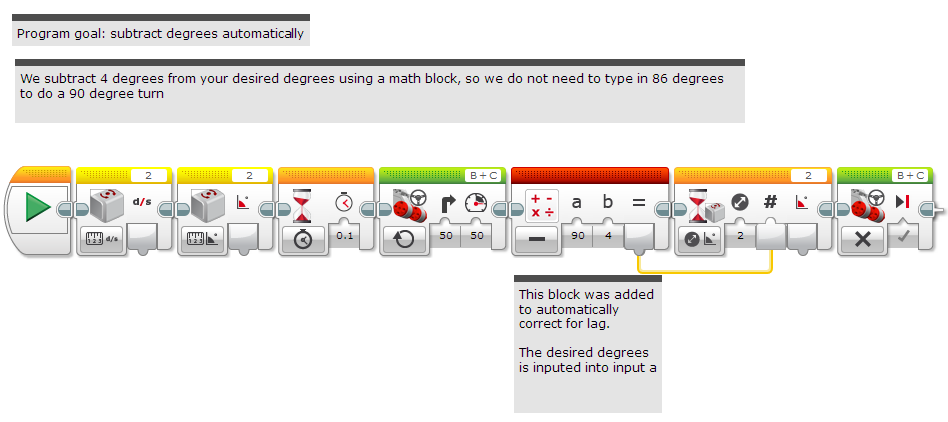 © 2015 EV3Lessons.com, Last edit 12/19/2015
5
Step 1: Simple Gyro Turn
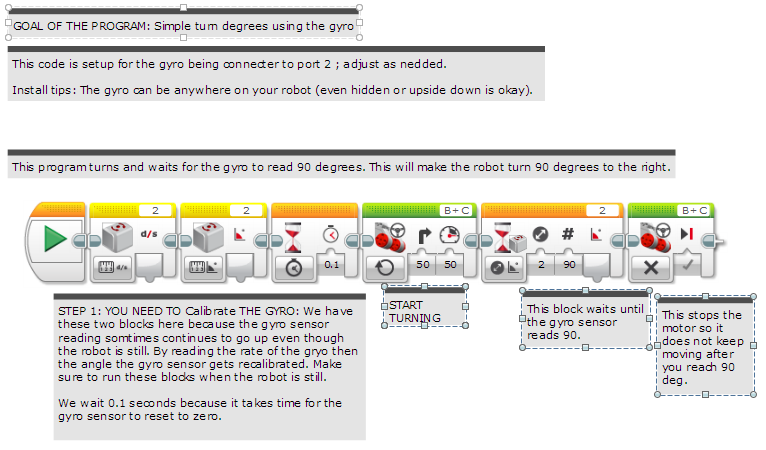 © 2015 EV3Lessons.com, Last edit 12/19/2015
6
Step 2A: Dealing with Lag
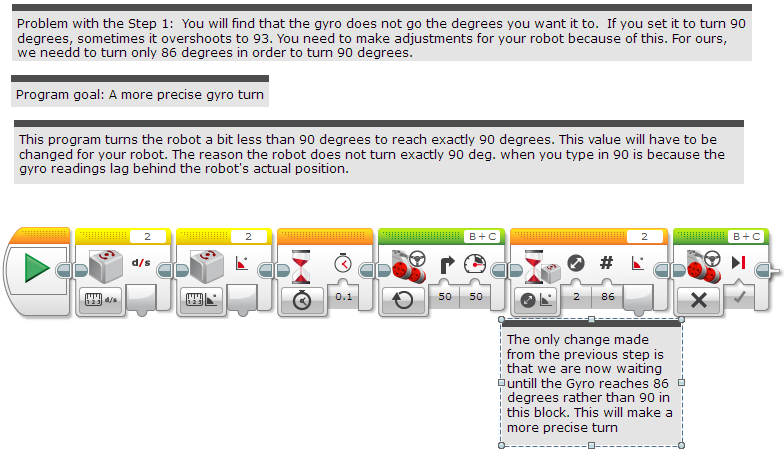 © 2015 EV3Lessons.com, Last edit 12/19/2015
7
Step 2B: Automatically Correct for Lag
© 2015 EV3Lessons.com, Last edit 12/19/2015
8
Step 3A: Create a My Block
A
Highlight all the blocks then go to My Block Builder

Add 2 inputs: one for power and one for and degrees 

Refer to the My Blocks with Inputs & Outputs lesson if you need help setting up the My Block
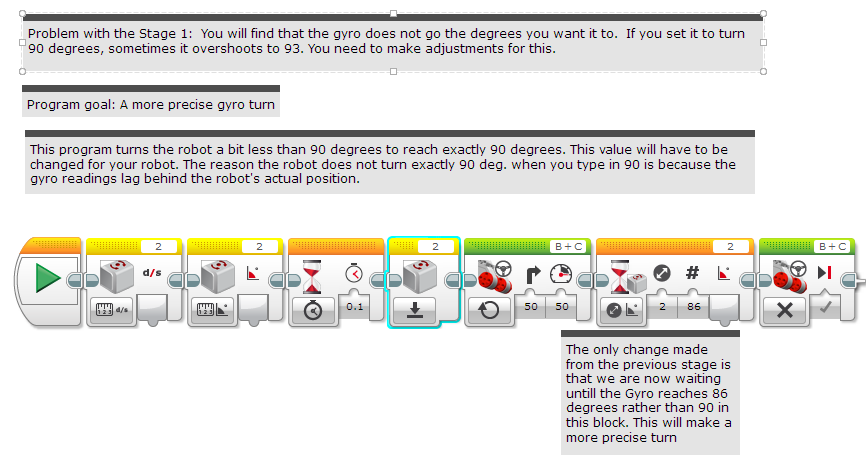 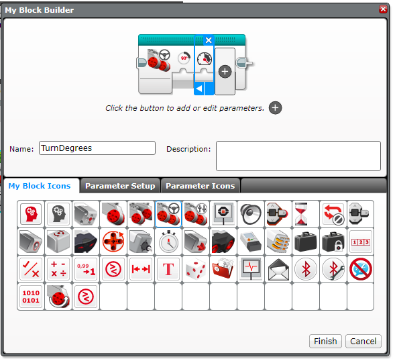 B
© 2015 EV3Lessons.com, Last edit 12/19/2015
9
Stage 3B: Wire the My Block
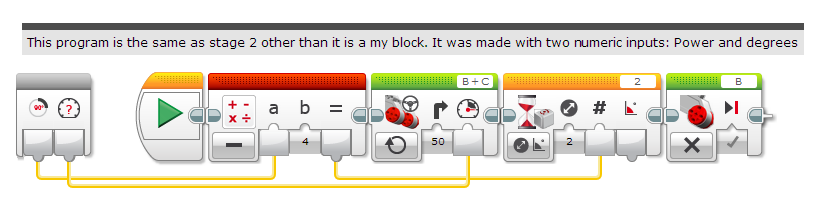 degrees
power
Connect the degrees value into the math block and the power into the move steering block
© 2015 EV3Lessons.com, Last edit 12/19/2015
10
Stage 4: Using the My Block
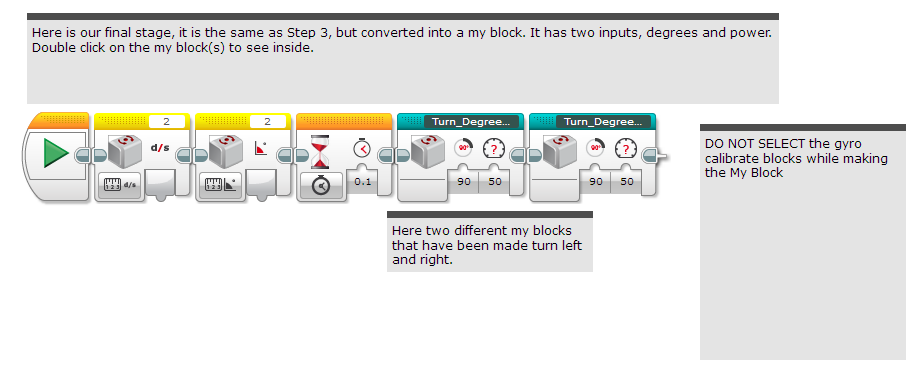 © 2015 EV3Lessons.com, Last edit 12/19/2015
11
Step 4: Turn Degrees Right
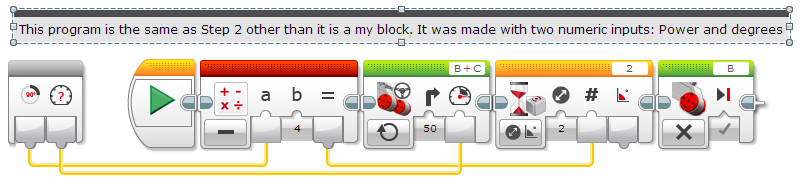 © 2015 EV3Lessons.com, Last edit 12/19/2015
12
Step 4: Turn Degrees Left
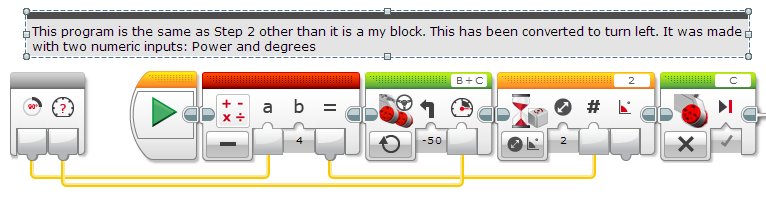 © 2015 EV3Lessons.com, Last edit 12/19/2015
13
Discussion
What is gyro lag?
Ans. The gyro sensor’s reading lags behind the true reading

What is one way to compensate for lag?
Ans: Reduce the number of degrees that you turn
© 2015 EV3Lessons.com, Last edit 12/19/2015
14
Credits
This tutorial was written by Sanjay Seshan and Arvind Seshan from Droids Robotics
More lessons at www.ev3lessons.com
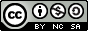 This work is licensed under a Creative Commons Attribution-NonCommercial-ShareAlike 4.0 International License.
© 2015 EV3Lessons.com, Last edit 12/19/2015
15